KINDERGARTEN - SECOND GRADE  |  RESPECT
RESPECT ANCHOR CHART
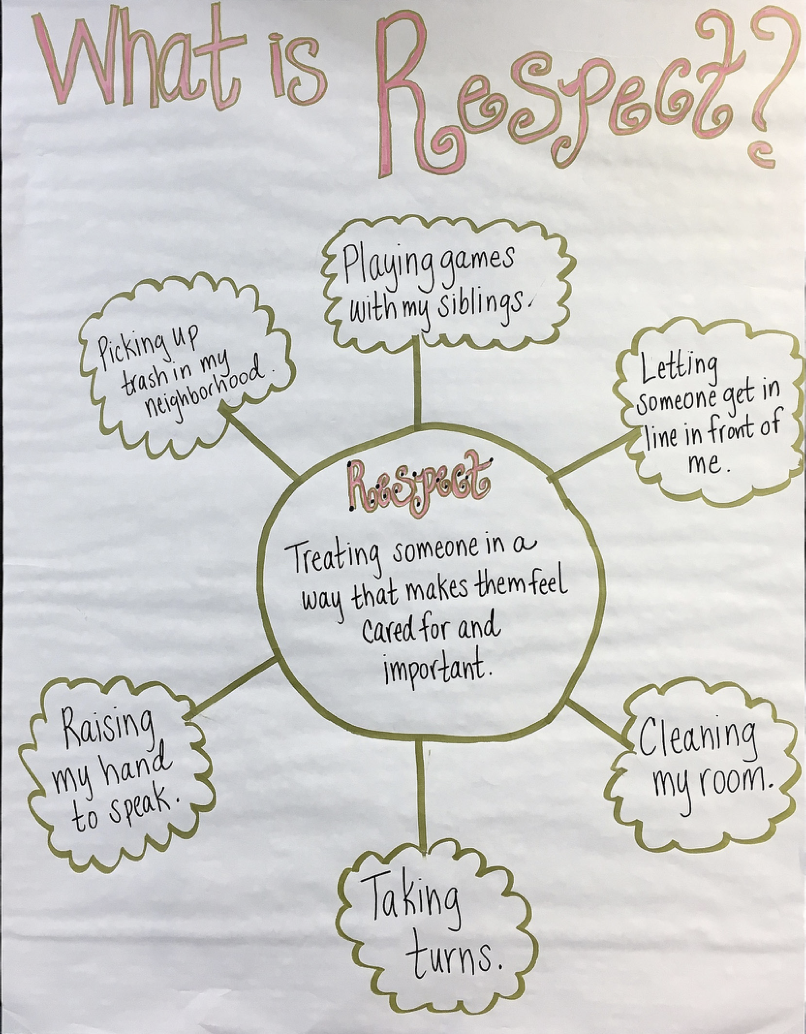 © 2022 OVERCOMING OBSTACLES
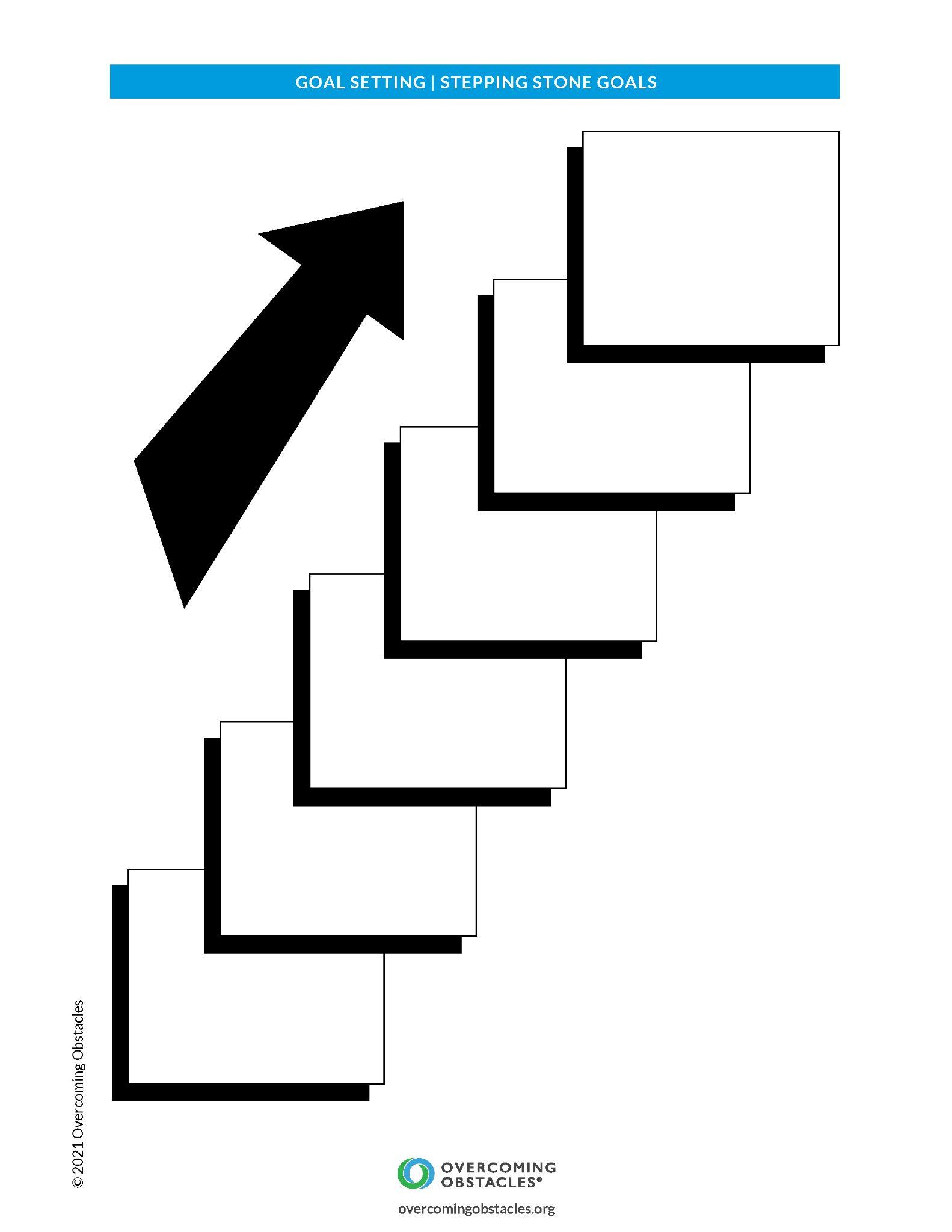